ConsideringCulturalComplexityin ABM

2015






Cologne
Incorporating ‘Culture’ in the ABM of Mobile Hunter-Gatherers
Martin Solich
University of Cologne
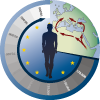 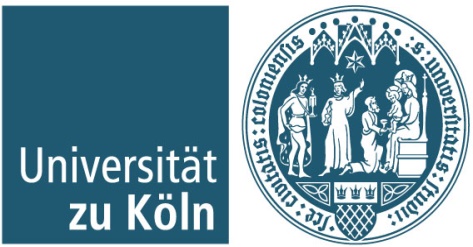 CRC 806Our Way to Europe
1
Hunter-Gatherer Mobility
2
‘Optimality’ Models
5
Modeling Mobility
3
Social Dimension of Mobility
4
The Cultural Factor
1
Hunter-GathererMobility
0
1
Hunter-Gatherer Mobility
FlexibilityversusSpecialization

Introduction
Hunter-Gatherers
Common Features among Contemporary Hunter Gatherers:
Small Groups
Individual Autonomy
Common Property Regime
Generalized Reciprocity
High Mobility
Mobility-Relevant Features:
Frequent Moves of Settlements
Aggregation and Dispersal Patterns
Flux in Group Compositions
Circuarity of Settlement Move Patterns
0
2
Hunter-Gatherer Mobility
FlexibilityversusSpecialization

Introduction
Hunter-Gatherer Mobility
Variations
Mean Frequencies and Distances of Moves 
Relation of Residential and Logistical Mobility
Sedentary Societies
Societies without considerable aggregation-dispersal phases
Similarities
Frequent Moves of Settlements
Aggregation and Dispersal Patterns
Flux in Group Compositions
Circularity of Settlement Move Patterns
0
3
Introduction
Hunter-Gatherer Mobility
FlexibilityversusSpecialization

Introduction
Examples I
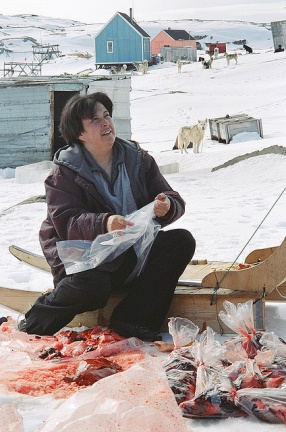 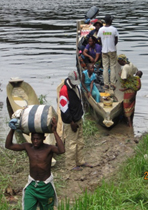 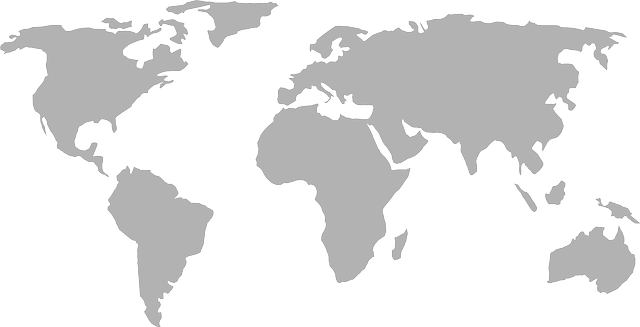 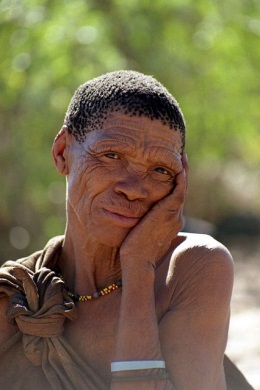 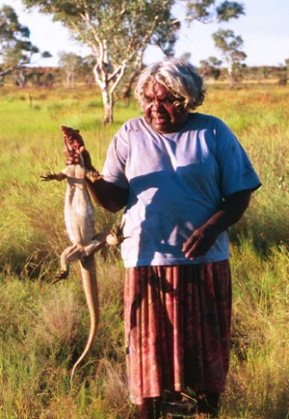 Similar Mobility Patterns
4
Hunter-Gatherer Mobility
Introduction
Ideal-Typical Mobility Patterns
Inter-Group Mobility
Nomadism
Fission-Fusion
0
5
Introduction
Hunter-Gatherer Mobility
FlexibilityversusSpecialization

Introduction
Examples II
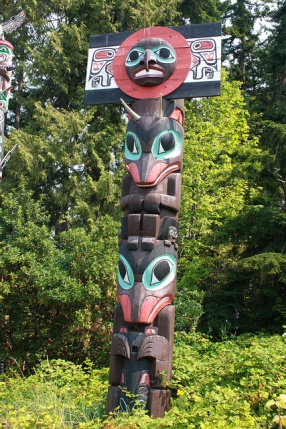 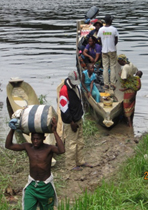 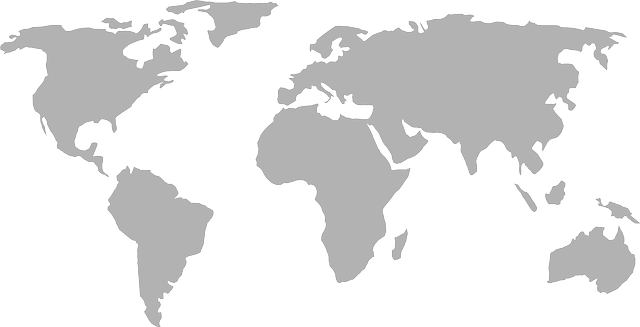 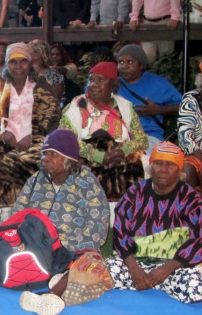 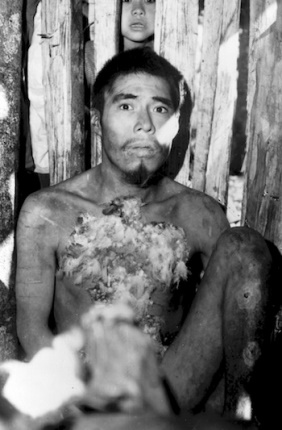 Variability in Mobility Patterns
6
Hunter-Gatherer Mobility
Introduction
Variations in HG Mobility
Residential Mobility
Stay
Optimal Momentto Move
Net Foraging Return Rate (kcal/hr)
Move
Logistical Mobility
Minimum Return Rate
One-Way Distance to Foraging Area (km)
Binford 1980
Kelly 1995
7
Hunter-Gatherer Mobility
Introduction
Question
How to explain and model the emergence of similarities and variations in mobility patterns among contemporary hunter-gatherers?
2
‘Optimality’ Models
0
8
FlexibilityversusSpecialization

Introduction
Human Behavioral Ecology
Human Behavioral Ecology
Possible fitness relevant proxies/‘currencies‘:
Net Return Rate per Unit Foraging Time (Adaptation)
Risk related to Thirst, Starvation or Predators(Survival)
Nr of Offspring / Surviving Offspring(Reproduction)
Humans‘ behavioral strategies – especially the one of hunter-gatherers – tend to be optimal adapted to their environmental conditions
Best options are calculable by using fitness proxies like net foraging return rates
9
Modeling Mobility
Human Behavioral Ecology
Residential Mobility
Optimal Momentto Move
Net Foraging Return Rate (kcal/hr)
Move
Stay
Minimum Return Rate
One-Way Distance to Foraging Area (km)
Kelly 1995
0
9
Behavioral Strategies
FlexibilityversusSpecialization

Introduction
Modeling Individual Behavior
Human Behavioral Ecology
Consider Residential Moving Options
JOINING GROUP
(FUSION)
CHANGINGGROUP
MOVINGCAMP
STAY
LEAVINGGROUP
(FISSION)
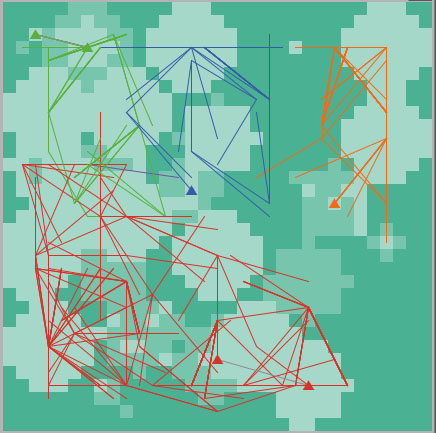 Calculate Costs and Benefits for all Options
Compare Option Outcomes and Select Best One
0
10
Limits of ‚Optimality‘ Models
FlexibilityversusSpecialization

Introduction
Human Behavioral Ecology
ABM ‚Optimality‘ Models
It is possible to reproduce Kelly‘s and Binford‘s model in respect to
Camp move frequencies in environments with homogenous distributed resources
Residential and logistical mobility ratio dependent on resource distribution (homogenous or ‘patchy’)
Limits
Converting currencies
Operationalization of social costs and benefits
Evaluating long-term benefits by agents
Conflicting short- and long-term benefits
‚Optimal‘ adaptation vs. Flexibility
3
The Social Dimension of Hunter-GathererMobility
0
12
FlexibilityversusSpecialization

Introduction
The Social Human
TheSocialDimension
Social Interactions
Individual
Social Relations
0
13
FlexibilityversusSpecialization

Introduction
Social Interactions
TheSocialDimension
Benefits
Protection/Provisioning
Cooperation in Childcare
Cooperative Subsistence Strategies
Safety Nets due to Sharing
Information Exchange
Avoiding Conflicts: Moving if tensions arise
Moving to Reproduce: Finding a mating partner 
Maintaining Networks: Visitations to ascertain the relations to others
0
14
FlexibilityversusSpecialization

Introduction
Decision Making
TheSocialDimension
Consider Residential Moving Options
JOIN GROUP

ESTABLISH OR REINFORCEINTER-ACTIONS
CHANGE GROUP

ESTABLISH OR REINFORCEINTER-ACTIONS
LEAVGROUP

REDUCE OR DISMISS INTER-ACTIONS
MOVECAMP

NO CHANGES
STAY

NO CHANGES
Evaluate Relations
Identify Relation Relevant Goals and Strategies to Fullfill the Goals
0
15
FlexibilityversusSpecialization

Introduction
Modeling ‘Social‘ Mobility
TheSocialDimension
Evaluate Relations: Number and Quality
Roles
Quality
Balance
3
The Cultural Factors
0
16
FlexibilityversusSpecialization

Introduction
Culture
TheCulturalFactors
Culture..
“… is that complex whole which includes knowledge, belief, art, morals, law, custom, and any other capabilities and habits acquired by man as a member of society." (Tylor 1871)
“… is a system of shared knowledge, beliefs, procedures, attitudes and artifacts that exists among a group of humans.”
(Gill 2013)
0
17
FlexibilityversusSpecialization

Introduction
Decision Making
TheCulturalFactors
Norms
Motivations / Goals
Values
Institutions
Options
Worldview
Selection Procedure
Techniques
Knowledge
0
18
Cultural Agents
FlexibilityversusSpecialization

Introduction
TheCulturalFactors
Socially Transmitted Cultural Complexes
Bounded‚Rational‘ Actors
5
Modeling Mobilityby IncorporatingCulture
0
19
FlexibilityversusSpecialization

Introduction
Cultural-sensitive Modeling
Incorporating‘Culture’
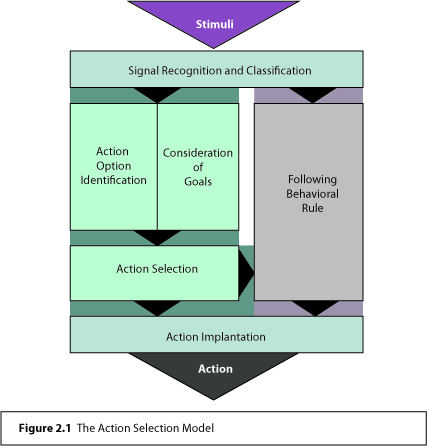 G
0
20
FlexibilityversusSpecialization

Introduction
Cultural Transmission
Incorporating‘Culture’
Socialization

offspring adopts at least partly values and norms
Social Learning

adopting  norms and values of others
ConsideringCulturalComplexityin ABM

2015






Cologne
Incorporating ‘Culture’ in the ABM of Mobile Hunter-Gatherers
Martin Solich
University of Cologne
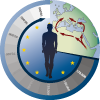 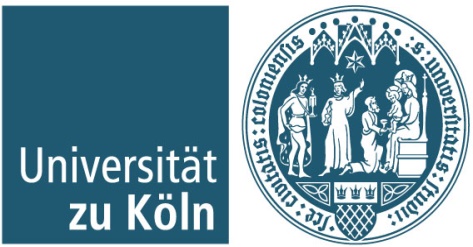 CRC 806Our Way to Europe